การเรียนการสอนโดยใช้ปัญหาเป็นหลักรายวิชาการส่งเสริมสุขภาพและการดูแลผู้สูงอายุ (PUBH 428)
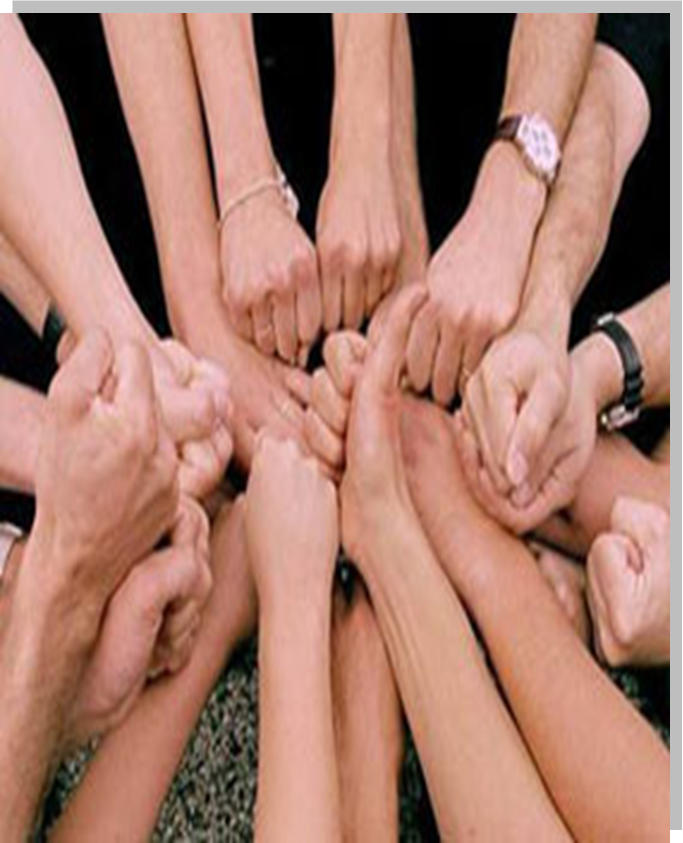 โดย ดร.สุภาภรณ์ อุดมลักษณ์
คณะพยาบาลศาสตร์ มหาวิทยาลัยเนชั่น
ความหมายของการเรียนรู้โดยใช้ปัญหาเป็นหลัก
วิธีการเรียนรู้ที่ใช้ “ปัญหา” เป็นตัวกระตุ้นให้ผู้เรียนเกิดความต้องการที่จะแสวงหา
   ความรู้ ความเข้าใจ เพื่อนำมาใช้ในการแก้ปัญหาโดยที่ผู้เรียนไม่ได้เตรียมตัว 
   ล่วงหน้าเกี่ยวกับปัญหานั้นมาก่อน 
เน้นให้ผู้เรียนเป็นผู้ตัดสินใจในสิ่งที่ต้องการแสวงหาและ
รู้จักการทำงานร่วมกันเป็นทีมภายในกลุ่มผู้เรียน
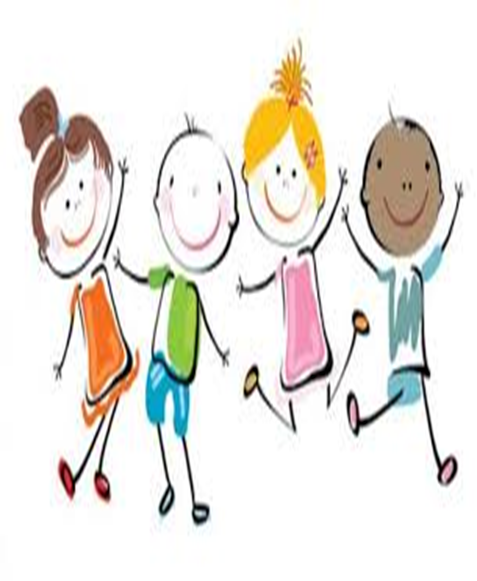 องค์ประกอบสำคัญของการเรียนรู้โดยใช้ปัญหาเป็นหลัก
1. สถานการณ์ปัญหา (Scenario) 
	2. การเรียนรู้โดยการนำตนเอง (Self-direct learning) 
	3. การเรียนรู้เป็นกลุ่มย่อย (Small group tutorial)
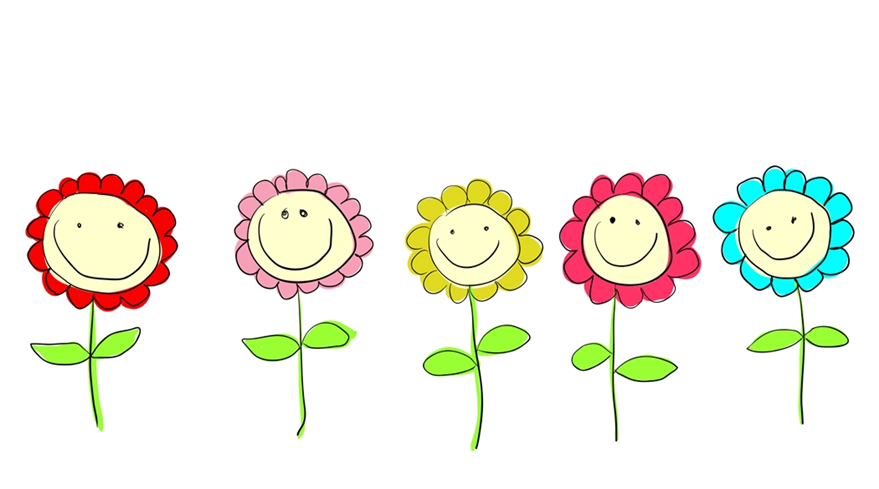 ขั้นตอนการเรียนรู้โดยใช้ปัญหาเป็นหลัก
ประกอบด้วย 3 ระยะ 8 ขั้นตอน 
		ระยะที่ 1 เปิดโจทย์ปัญหา 
	1) ทำความเข้าใจกับคำศัพท์และแนวคิดจากโจทย์ 
	2) ระบุปัญหาของโจทย์หรือสถานการณ์
	3) วิเคราะห์หาสาเหตุของปัญหา 
	4) ตั้งสมมติฐานที่เป็นสาเหตุของปัญหา 
	5) ตั้งวัตถุประสงค์การเรียนรู้เพื่อนำมาใช้ในการแก้ปัญหา
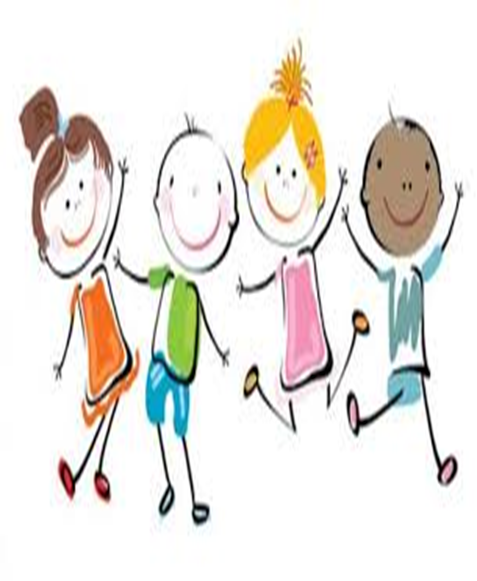 ขั้นตอนการเรียนรู้โดยใช้ปัญหาเป็นหลัก
ระยะที่ 2 การศึกษาหาความรู้ 
	6)  ขั้นตอนเก็บรวบรวมข้อมูลนอกกลุ่ม 
		ระยะที่ 3 ปิดโจทย์ปัญหา 
	7)  ขั้นตอนการสังเคราะห์ข้อมูลที่ได้มาเพื่อพิสูจน์สมมติฐาน 
	8)   ผู้สอนจะให้ผู้เรียนสะท้อนกลับ (Reflection)
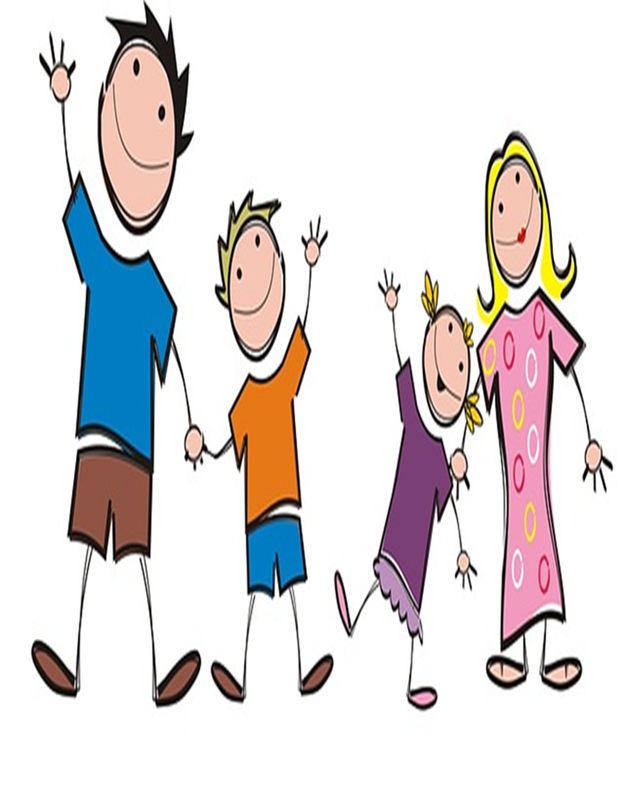 บทบาทผู้เรียน: เปิดโจทย์ปัญหา (กลุ่มย่อย)
บทบาทผู้เรียน: ศึกษาด้วยตนเอง
บทบาทผู้เรียน : ปิดโจทย์ (กลุ่มย่อย และกลุ่มใหญ่)
การประเมินผลการจัดการเรียนการสอนโดยใช้ปัญหาเป็นหลัก
การประเมินความก้าวหน้าของผู้เรียน (Formative evaluation) 

แบบประเมินโจทย์ปัญหา

แบบประเมินผู้สอน

แบบบันทึกการสะท้อนคิด

แบบประเมินกระบวนการกลุ่ม
2. การประเมินเพื่อตัดสินผลการเรียนรู้ (Summative evaluation) 
		*    แบบประเมินกระบวนการจัดการเรียนการสอนโดยใช้ปัญหาเป็นหลัก
                       *    แบบประเมินผลลัทธ์การเรียนรู้ตามมาตรฐานการเรียนรู้ระดับอุดมศึกษา (TQF)
		*    แบบประเมินการนำเสนอรายงาน
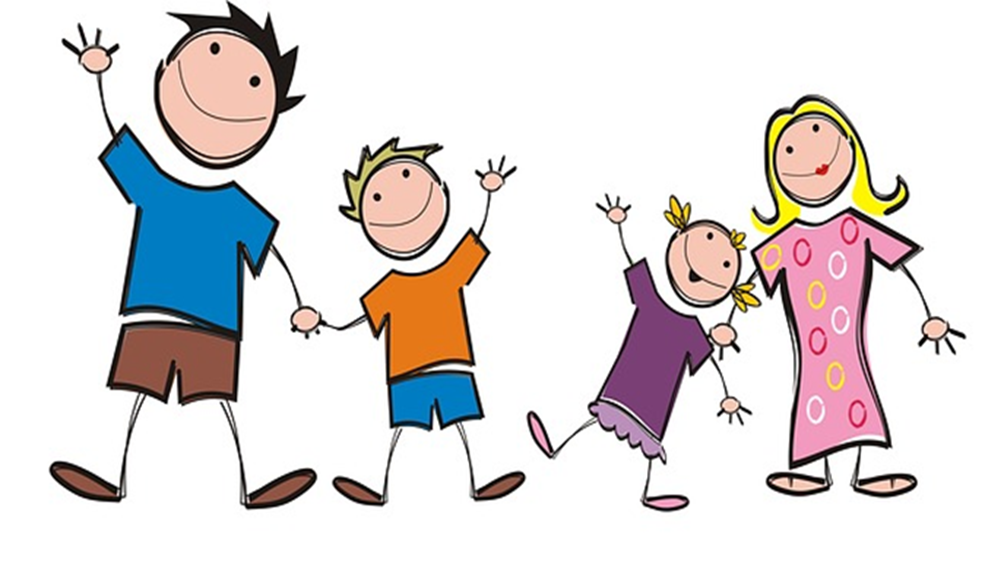 Question & Answer